Exposition internationale de l'eau (Liège 1939) (265376)
June 17 2009 at 2:06:54
Fonds Georges Truffaut (269465)
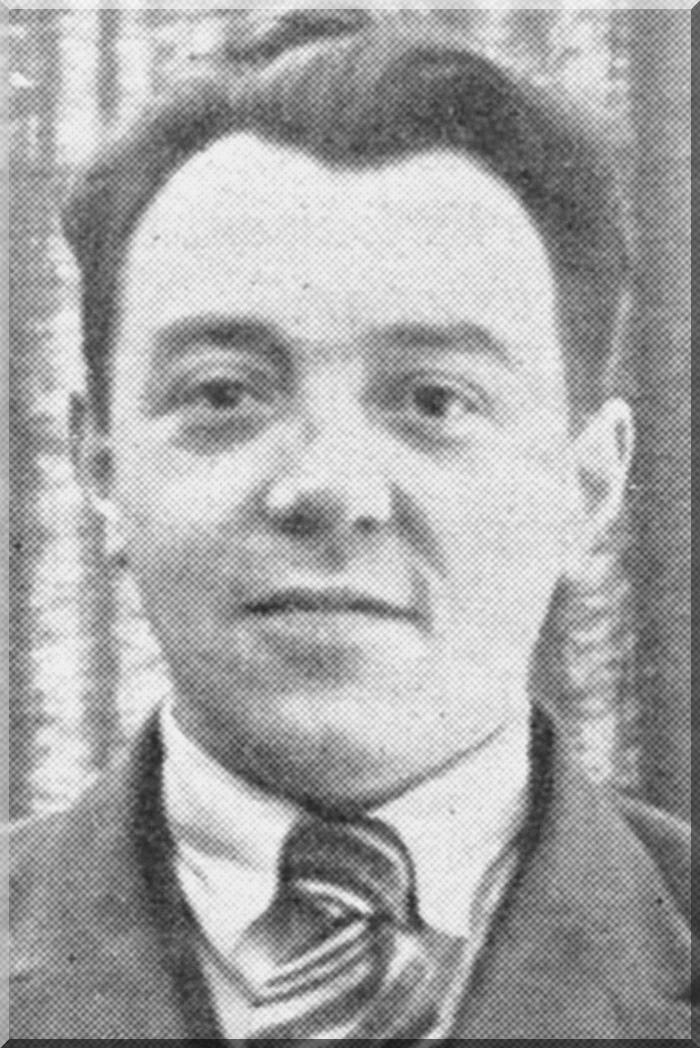 July 6 2009 at 3:07:01
Port autonome et Canal Albert (3349874)
July 10 2014 at 4:07:41
Fonds France Truffaut (ARC-P TRU-F)
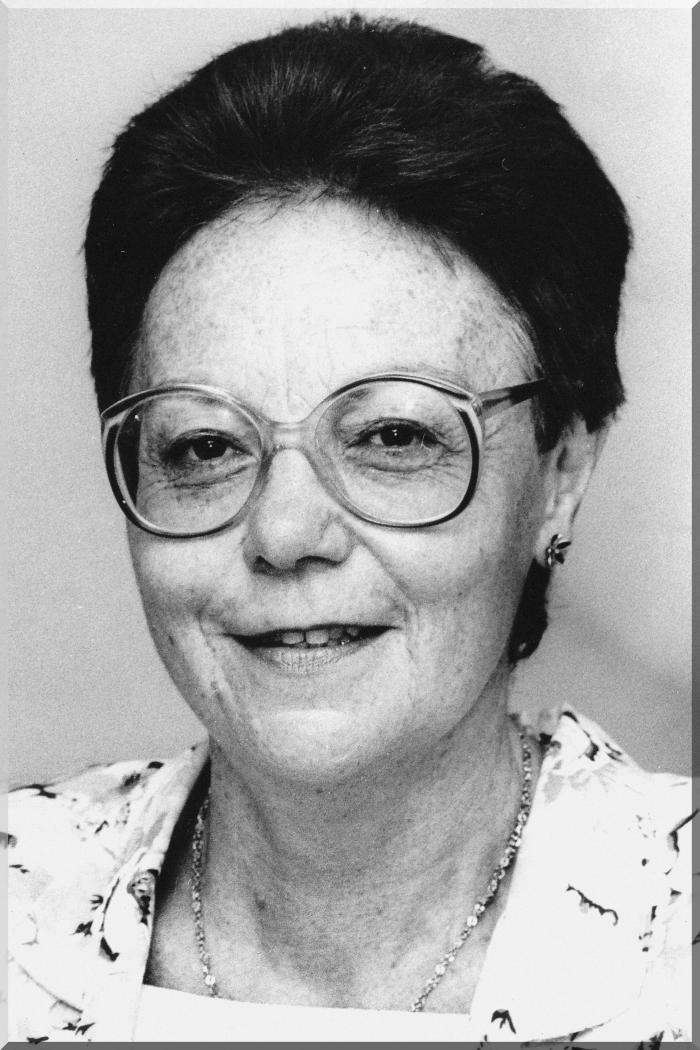 July 6 2009 at 3:07:01